CCLS
Building a Professional Brand and Online Networking
December 2021
Purpose of this session
Provide an overview of online networking and why it is important

Give you some tips on building a professional brand and online presence (focus on LinkedIn)

Outline the career benefits of professional networking, especially informational interviews
Building a Professional Brand and Network on LinkedIn
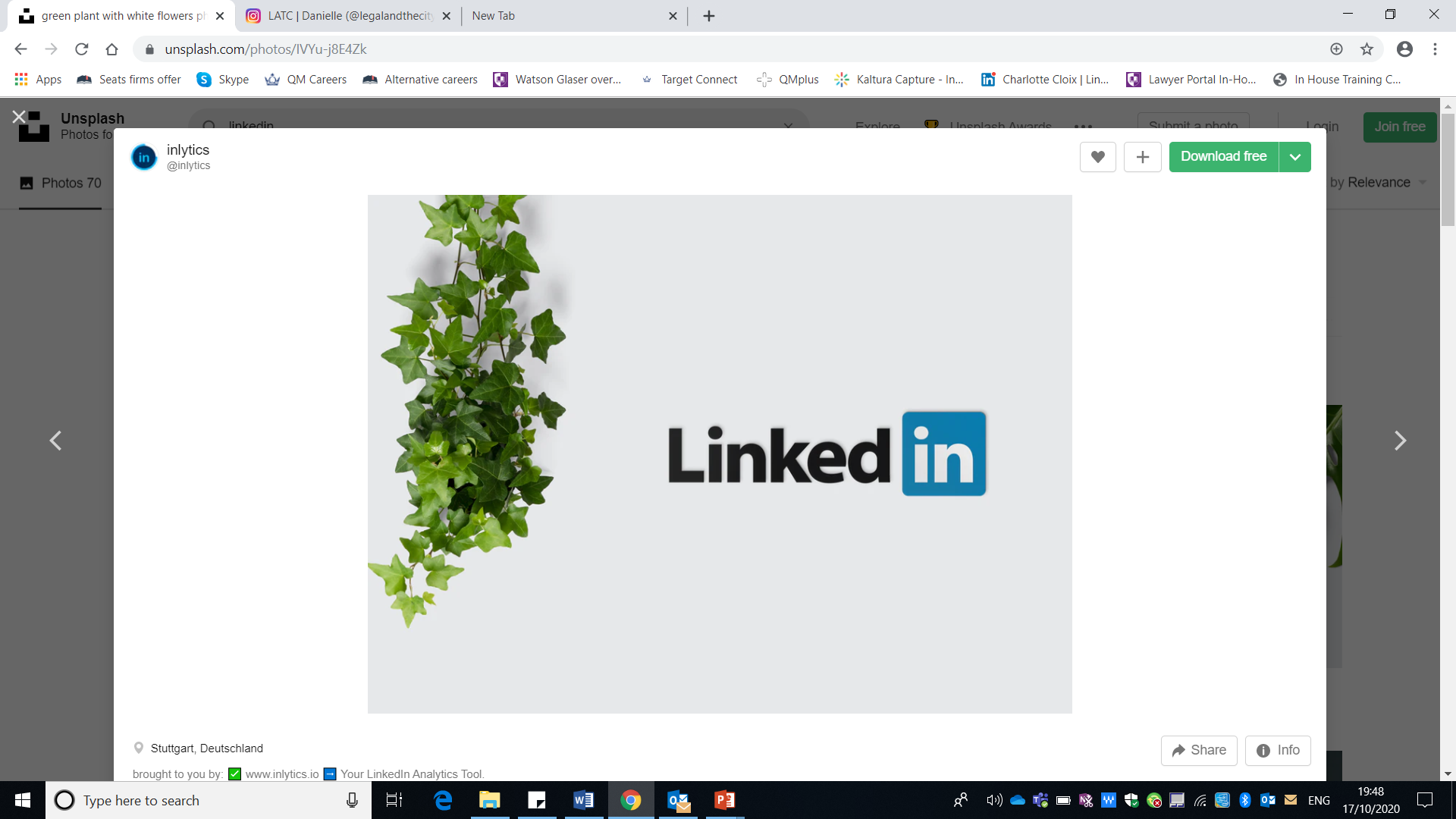 Image by inlytics on Unsplash
Benefits of using LinkedIn
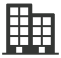 Make career 
decisions
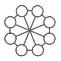 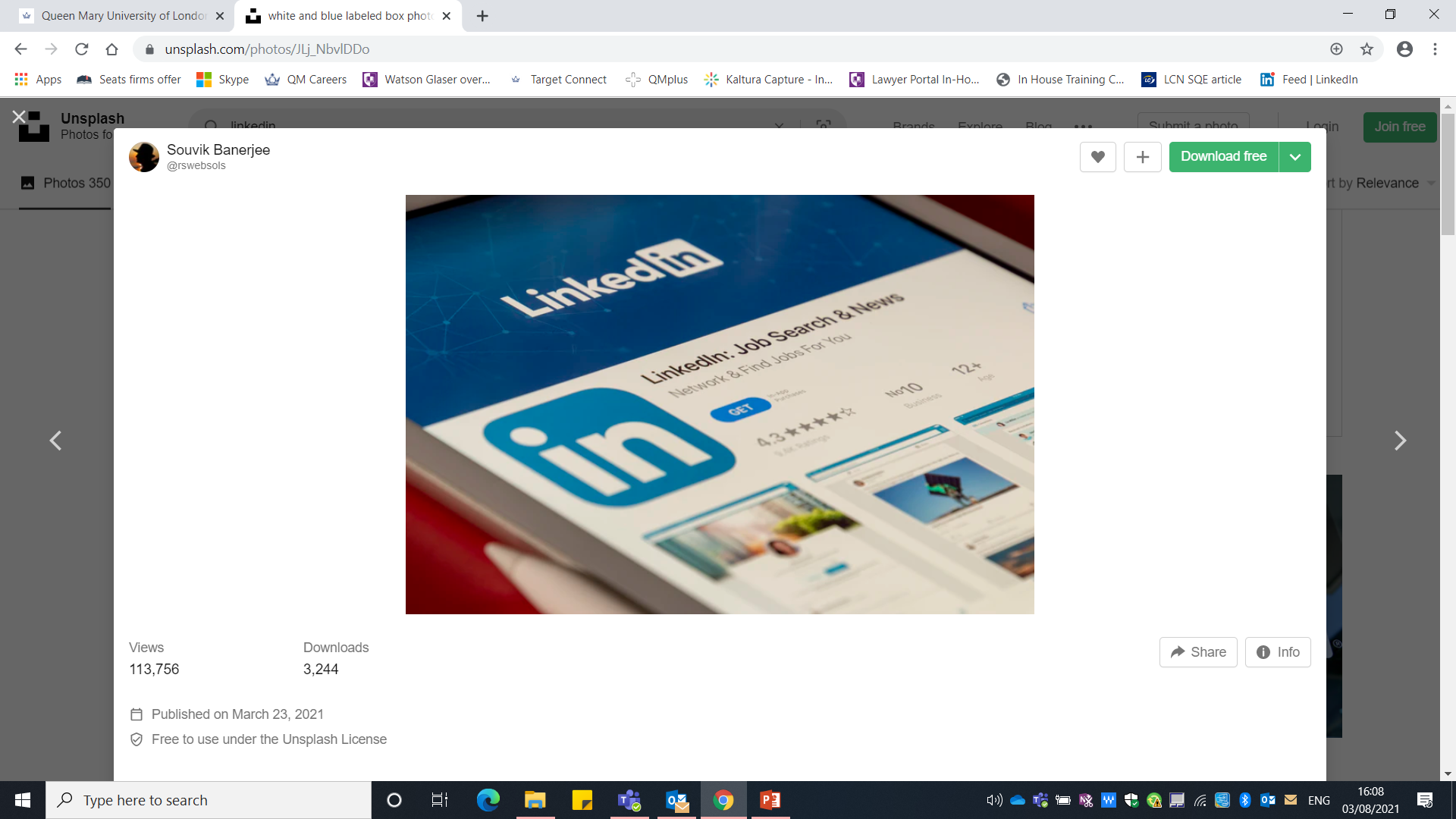 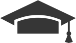 Network
Gain academic 
insights
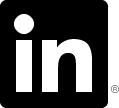 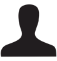 Create
online profile
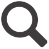 Research 
career paths
First impressions – photo and headline
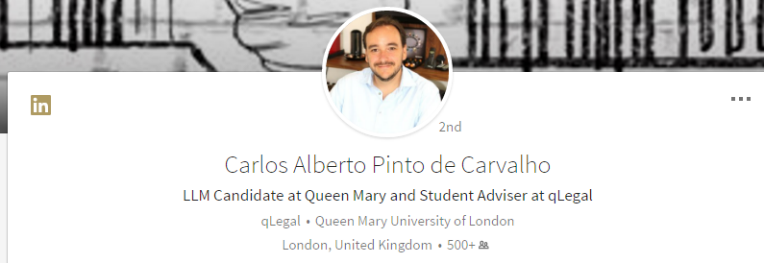 “Spanish qualified lawyer currently completing Regulation and Compliance LLM at Queen Mary University of London and seeking in-house roles in the same area”
What you currently do
Show your value
Use keywords
Write attention grabbing headline
Addprofessional photo
14x more views with a profile photo
1
2
[Speaker Notes: Profile Summary
Similar to a CV but with some important differences.

Top 3rd is a profile summary designed to give any reader a quick idea of who you are, what you have accomplished and importantly what you are looking for – like personal statement. It is one of the most important sections in the profile

There are two parts
Headline
Summary

The pencil icons are the edit button. Whenever you see one it means you can edit. So 
First element to a good profile is your photo and headline.
Photo – professional, head and shoulder – not glamour or with friends or a beach in the background. Plain background, get a friend to take a head and shoulder photo if you don’t have one. 
Background picture – again pencil icon to edit. You can browse other people to get an idea. LinkedIn has a default background if you aren’t sure.
Then the first name and last name 
Finally your headline. This is really important to spend time thinking about, as it is what defines whether you would come up in a search someone does (as it trawls headlines for keywords) and it’s what people see when they search, so it tells them who you are]
First impressions - summary
3
Example of good LinkedIn summary

information about their studies

includes keywords

includes areas of specialism related to career interest

relevant work experience/project experience

future aims stated
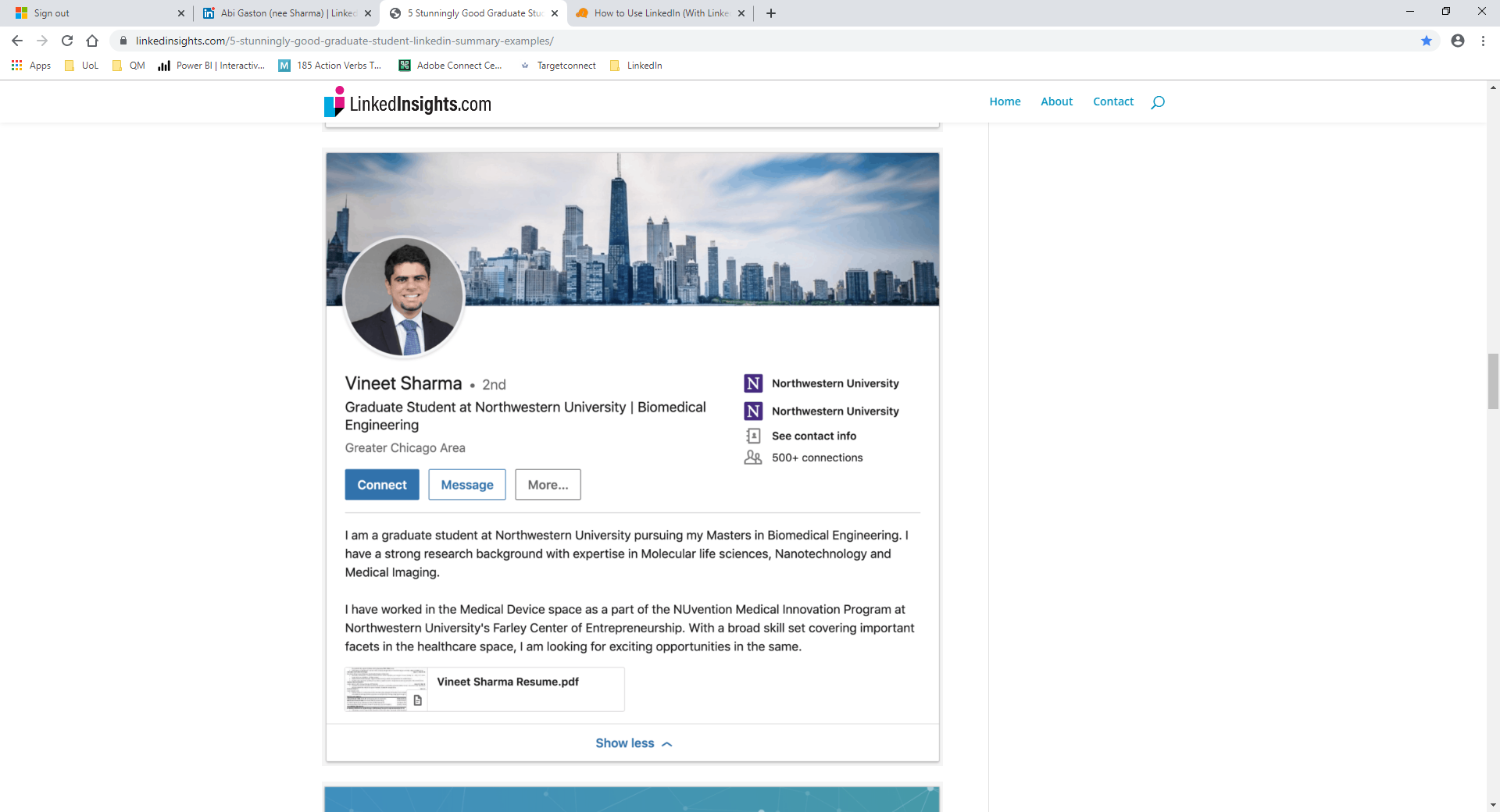 [Speaker Notes: Here is an example of a summary that LinkedIn say is a good one. 
 - states where he is in studies
 - states areas of specialism relevant to future career interest
 - states relevant work experience
  - states future aim
 - includes a download of a CV

Have a go at writing your summary. 

If you want to do a job totally unrelated to your degree, flag up other ways you have engaged with that career e.g. talks / magazines you subscribe to / blogs you read etc that inform you about that area. Also, if you don’t know what you want to do, then focus on the transferable skills that you have and how you have gained them.]
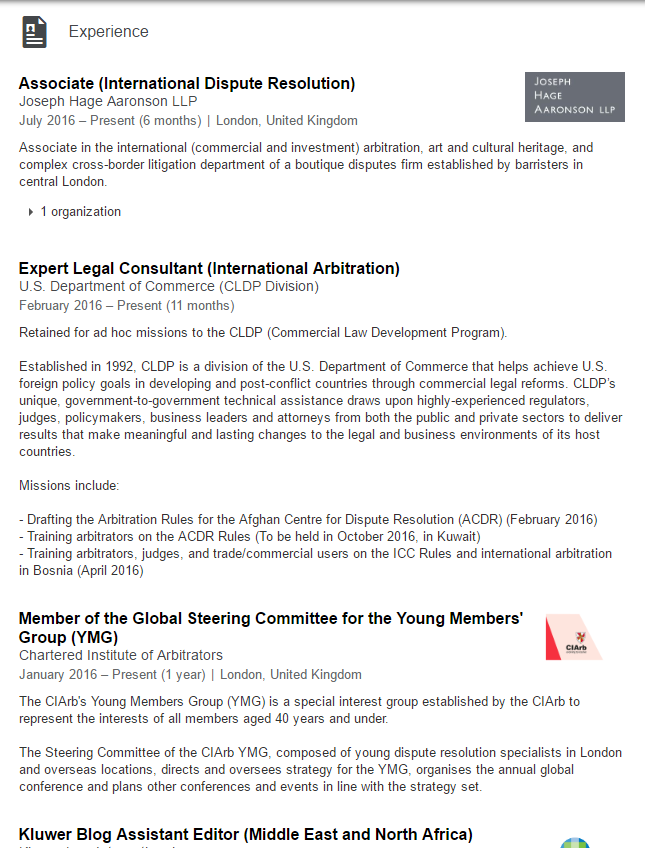 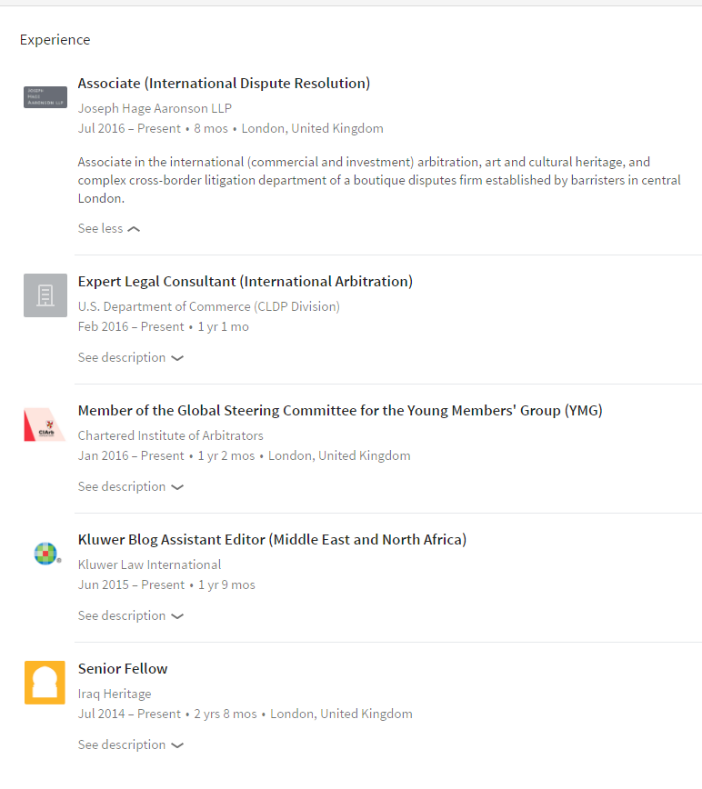 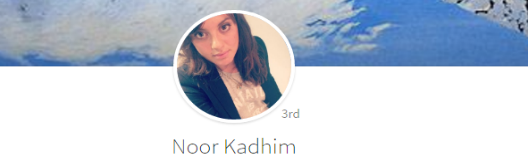 4
Detail your current and pastwork experience and education
(most recent first)
12x
More profile views than those without
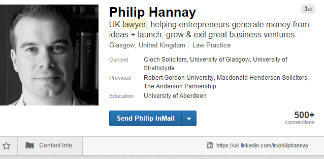 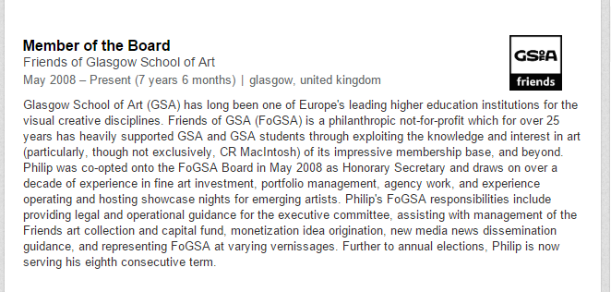 Include volunteer experiences & interests
5
6x
More profile views than those without
On profile page, go to ‘Add profile section’ and select ‘volunteer experience’
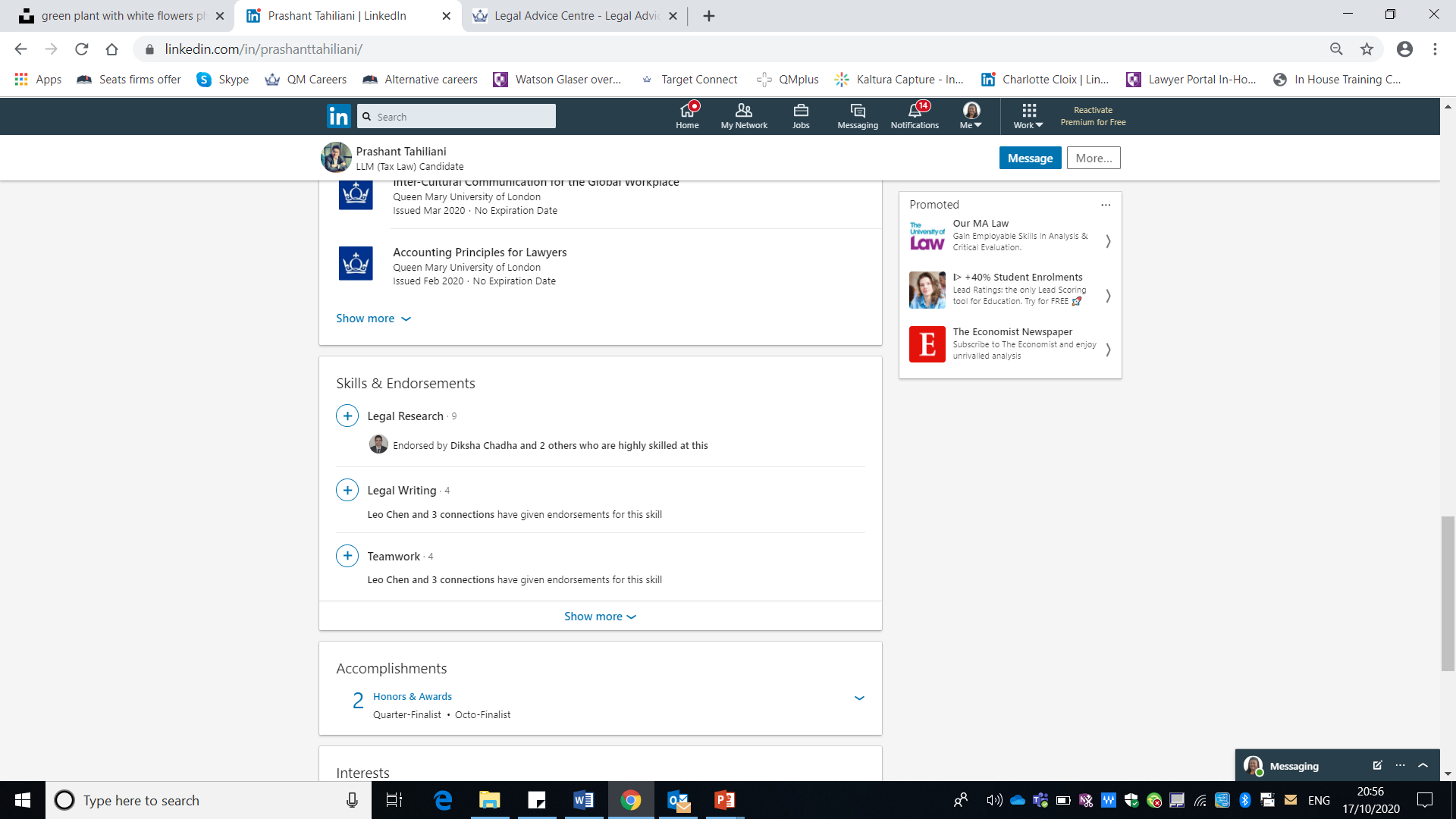 Add skills and get endorsed for them
Include mix of technical/legal and transferable 

Skills and endorsements contribute to elevation in search results…

…so don’t be shy!
Scroll down to bottom of profile page to ‘Skills and endorsements’
6
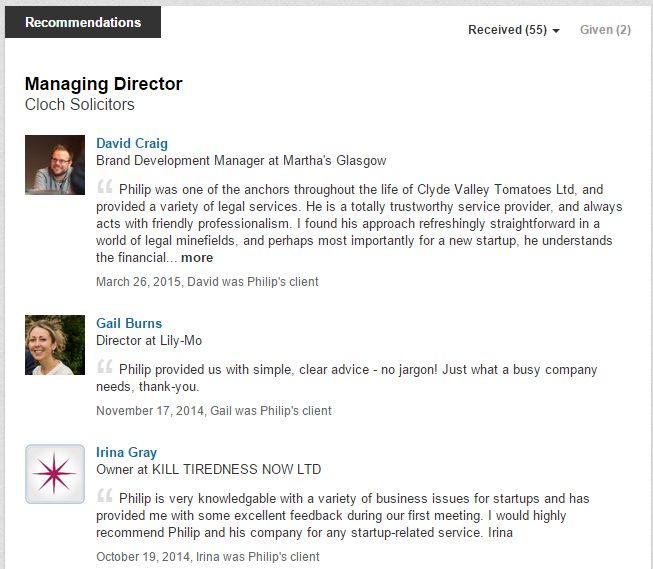 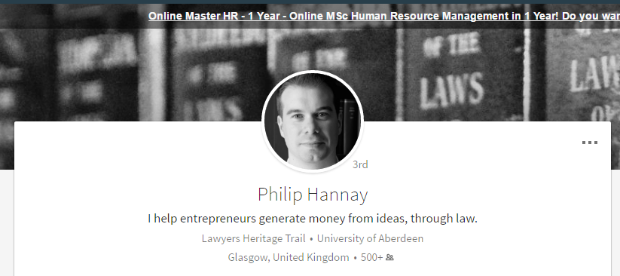 Collect valued recommendations
7
Scroll down to bottom of the profile page to ‘Recommendations’
[Speaker Notes: Highly desirable
Unsolicited, Requested, Reciprocated
LinkedIn has special functions for soliciting recommendations (under Recommendations on profile page)
The recommender needs to be a connection
It becomes clear when you write them for yourself so try to get your contact to write them and reciprocate.
Who can recommend you??]
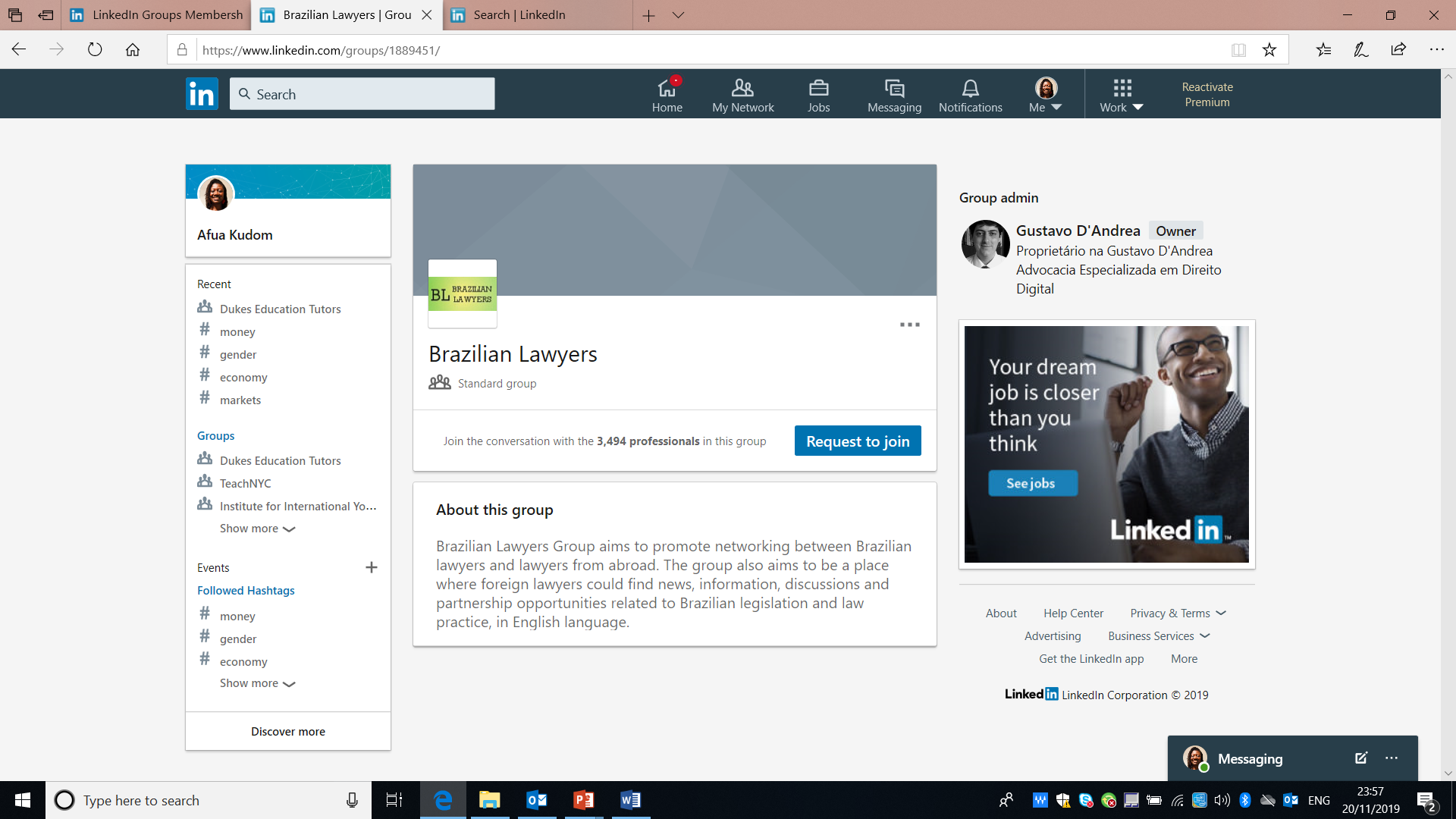 Join Groups
indicates your interests on your profile 
helps you gain more contacts
provides useful information
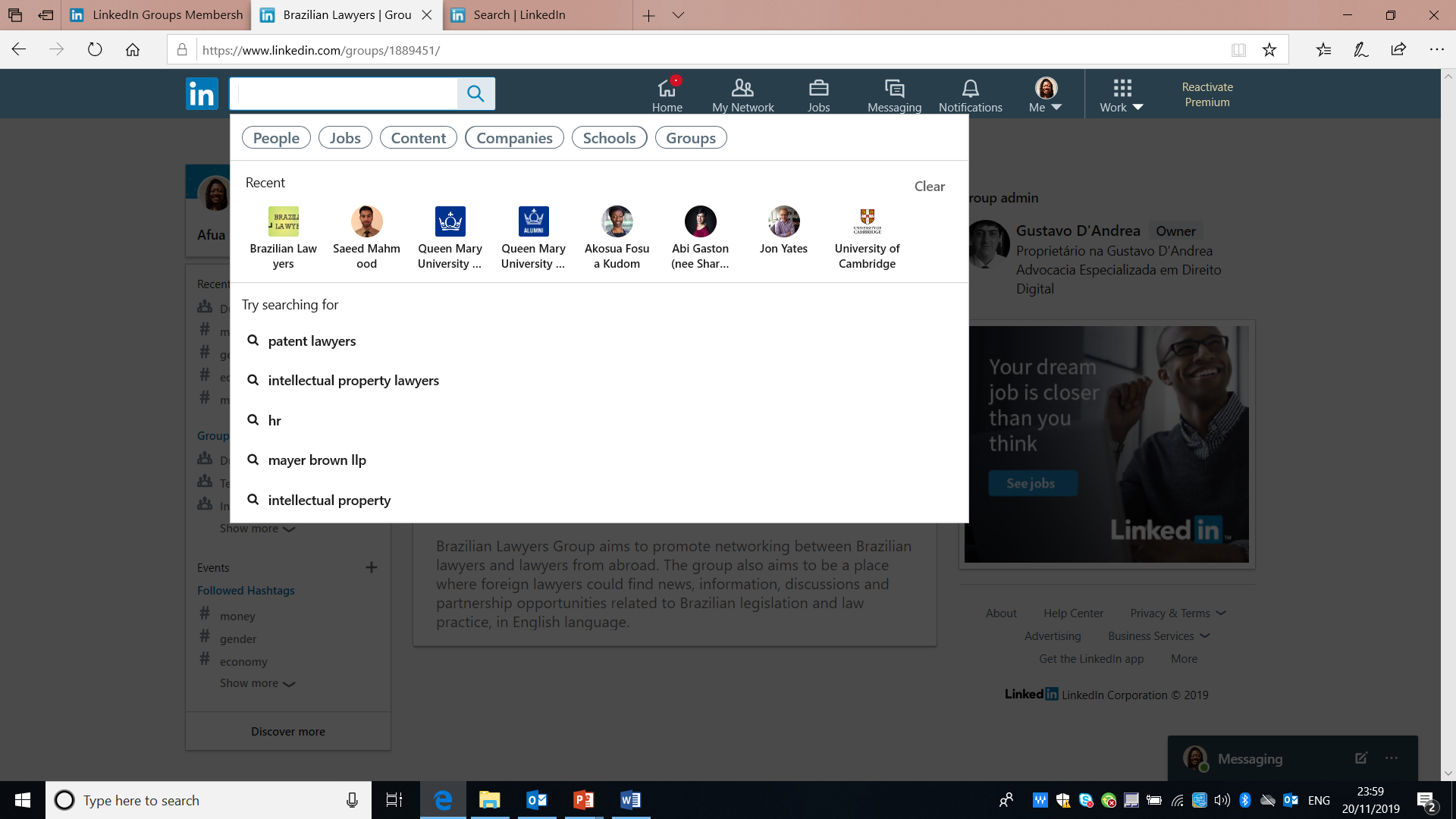 Use ‘Search’ box at the top of the page 
Select ‘Groups’ once highlighted 
Type your specific search in the box (e.g. human rights lawyers UK)
You can also check which Groups other people are in by going to the ‘Interests’ section at the bottom of their profile page (select ‘See all’ then ‘Groups’)
8
Grow your network – make connections
9
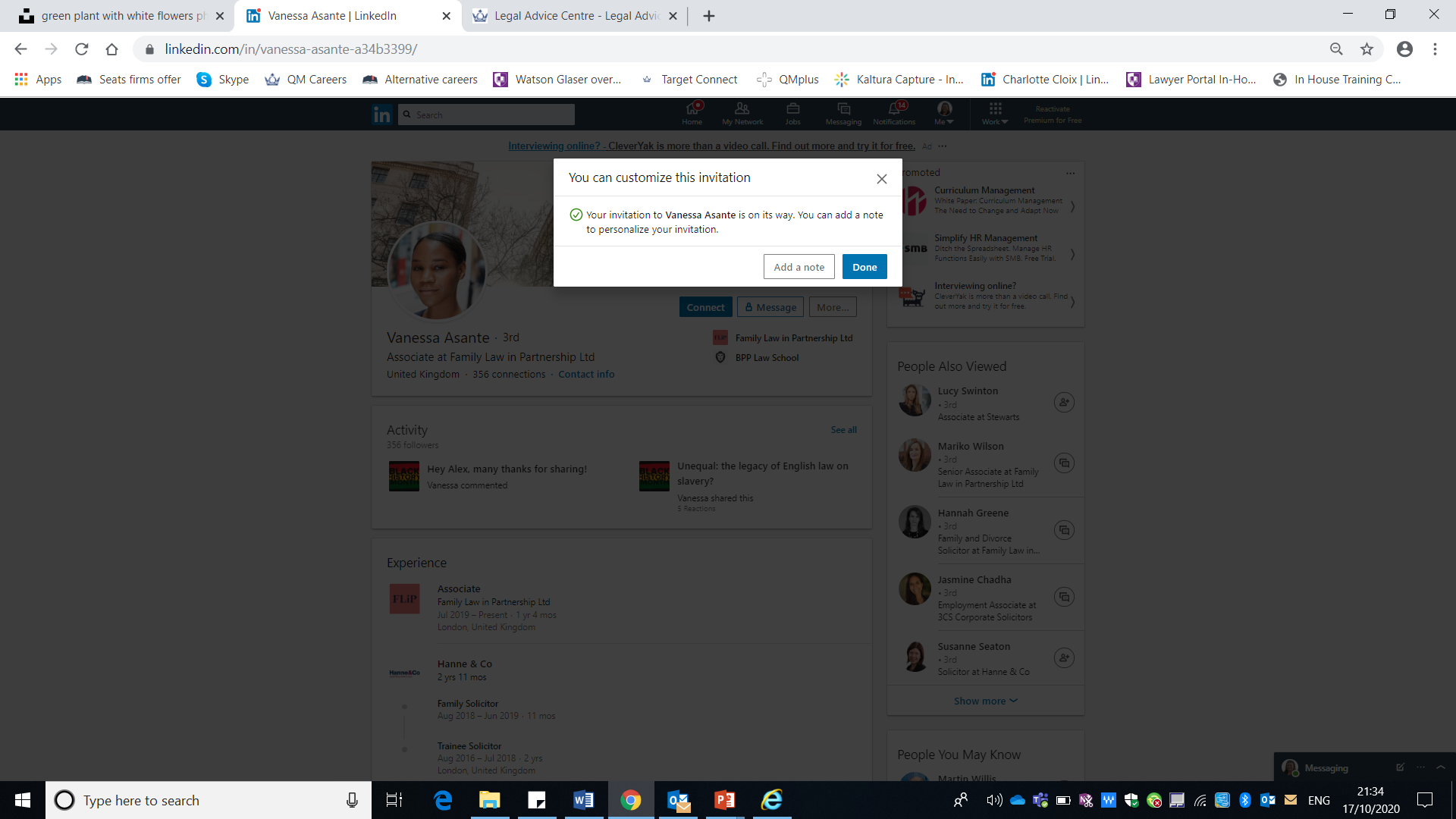 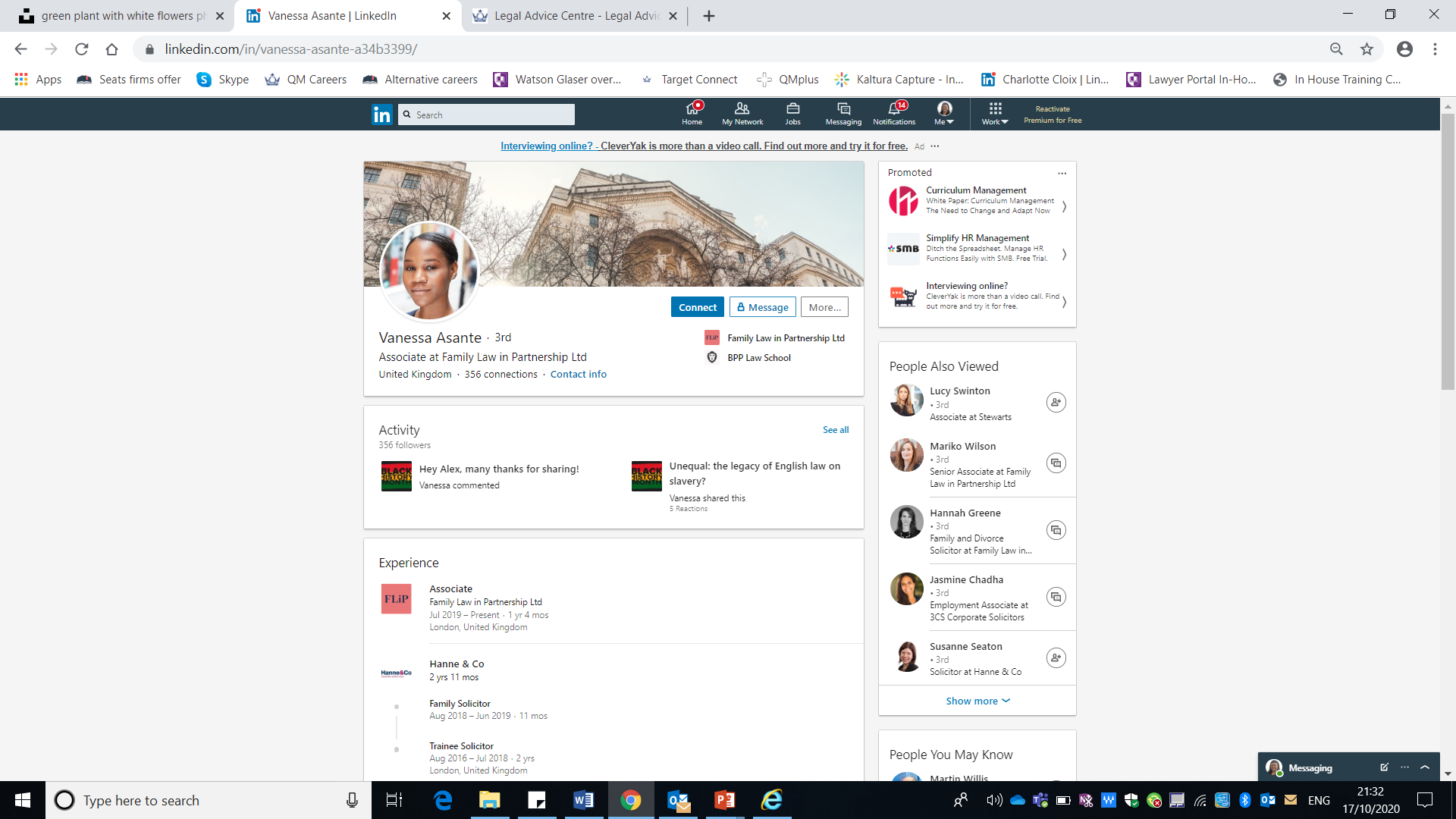 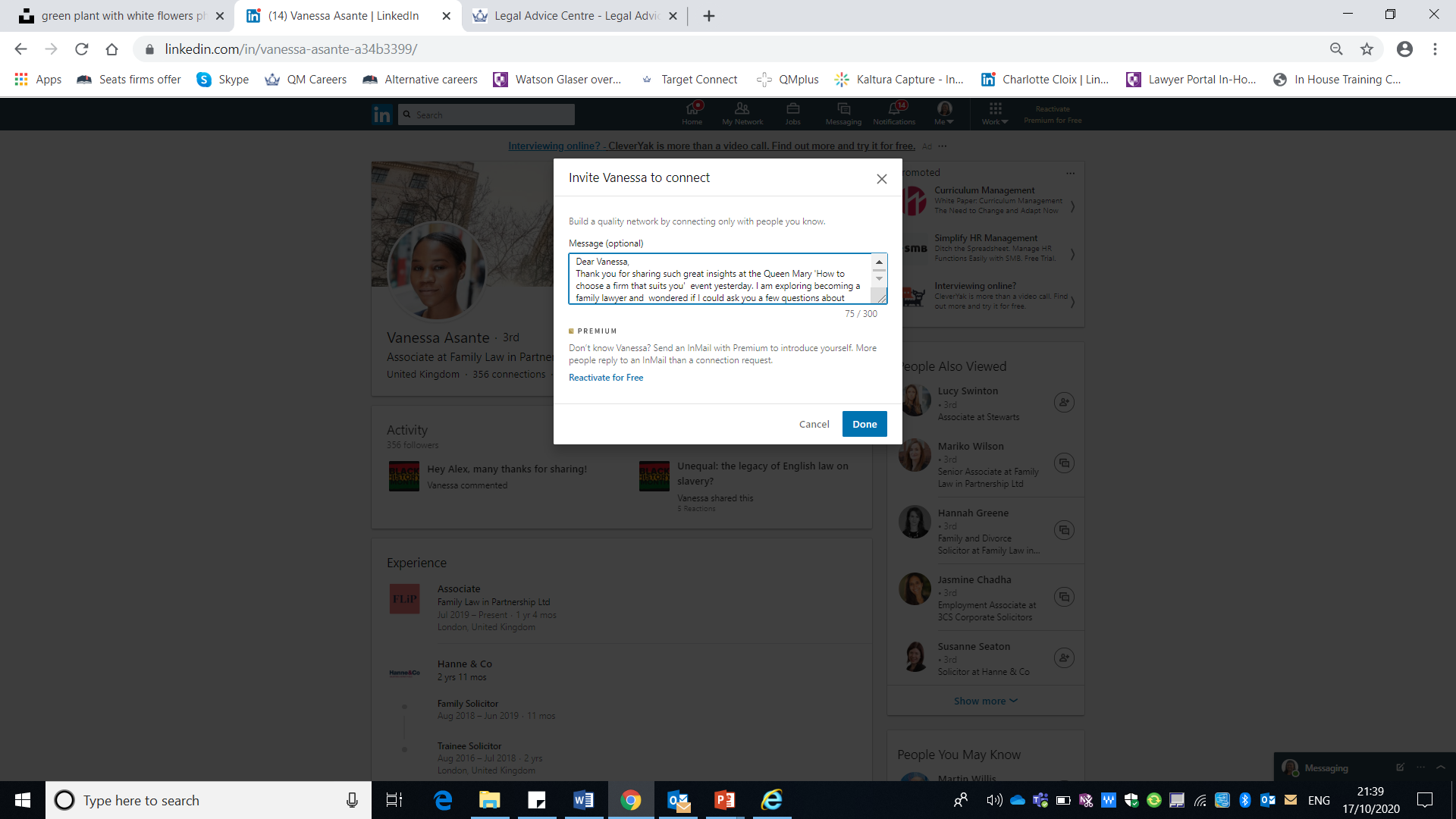 When inviting people to connect, always send a short, personalised invitation which lets them know why you want to connect (and where you met if applicable)
TIP: Do not contact the same person too often (no more than 5x’s or you’ll be blocked
Start at the profile to ensure you have the option to create a personal message.
[Speaker Notes: Ask to LinkedIn with every relevant 
contact you meet
Send them a personal note!!
For graduates looking for jobs LinkedIn is important as a showcase but it also can be a place to network:
LinkedIn can automatically send connection requests to your contact list
You can search for people you know
Class mates and Alumni are a good source
Join Groups
Look for colleagues from previous employment
LinkedIn can be viewed as an address book too!
Can be game of six degrees of separation]
Follow companies/organisations to learn 
about their work and find out about jobs
10
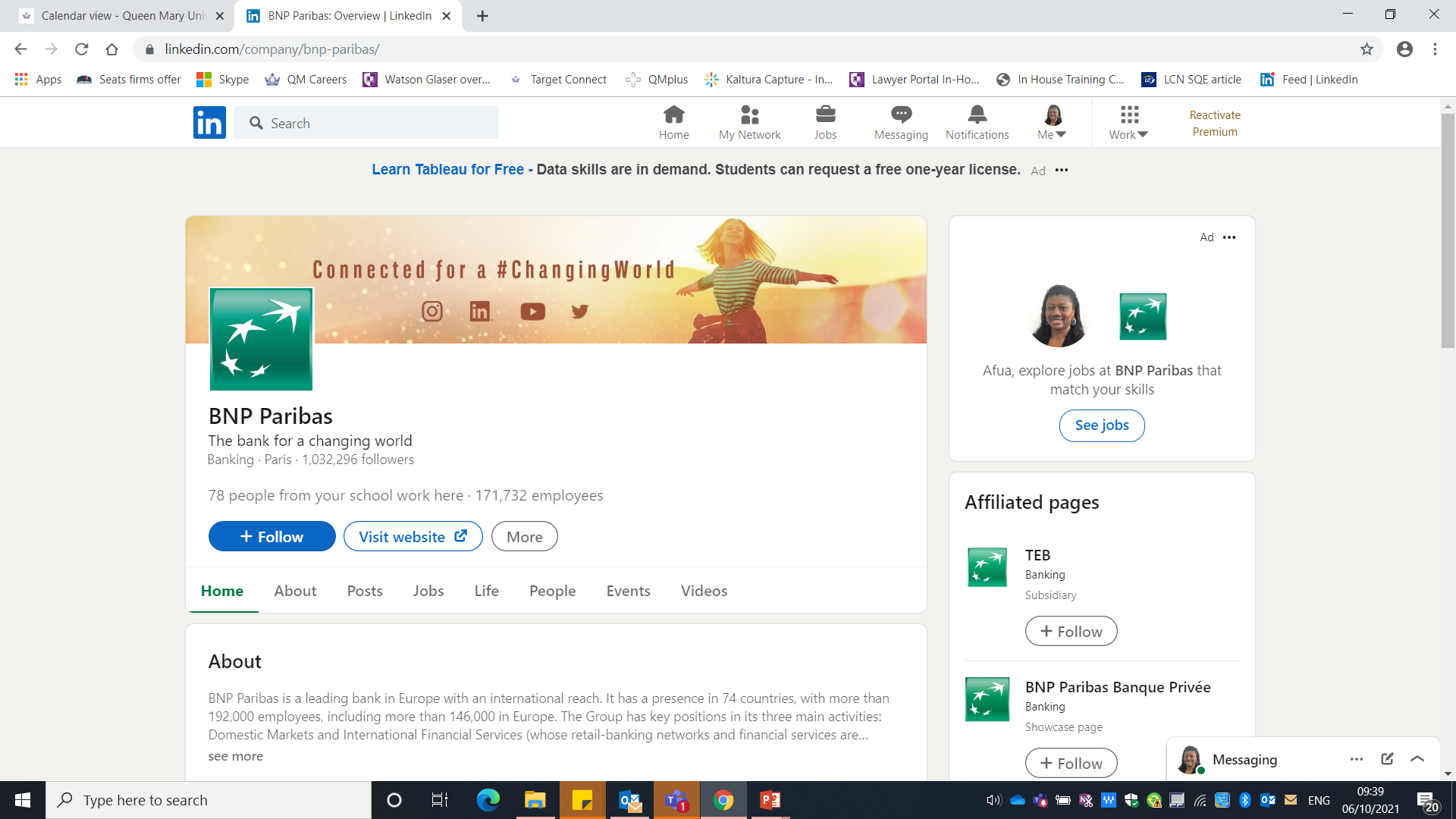 Chat with connections who work there

Look at their ‘Jobs’ section

Look at other similar/relevant organisations people viewed
Clifford Chance Trainee Tuesdays
Connect with Queen Mary Alumni
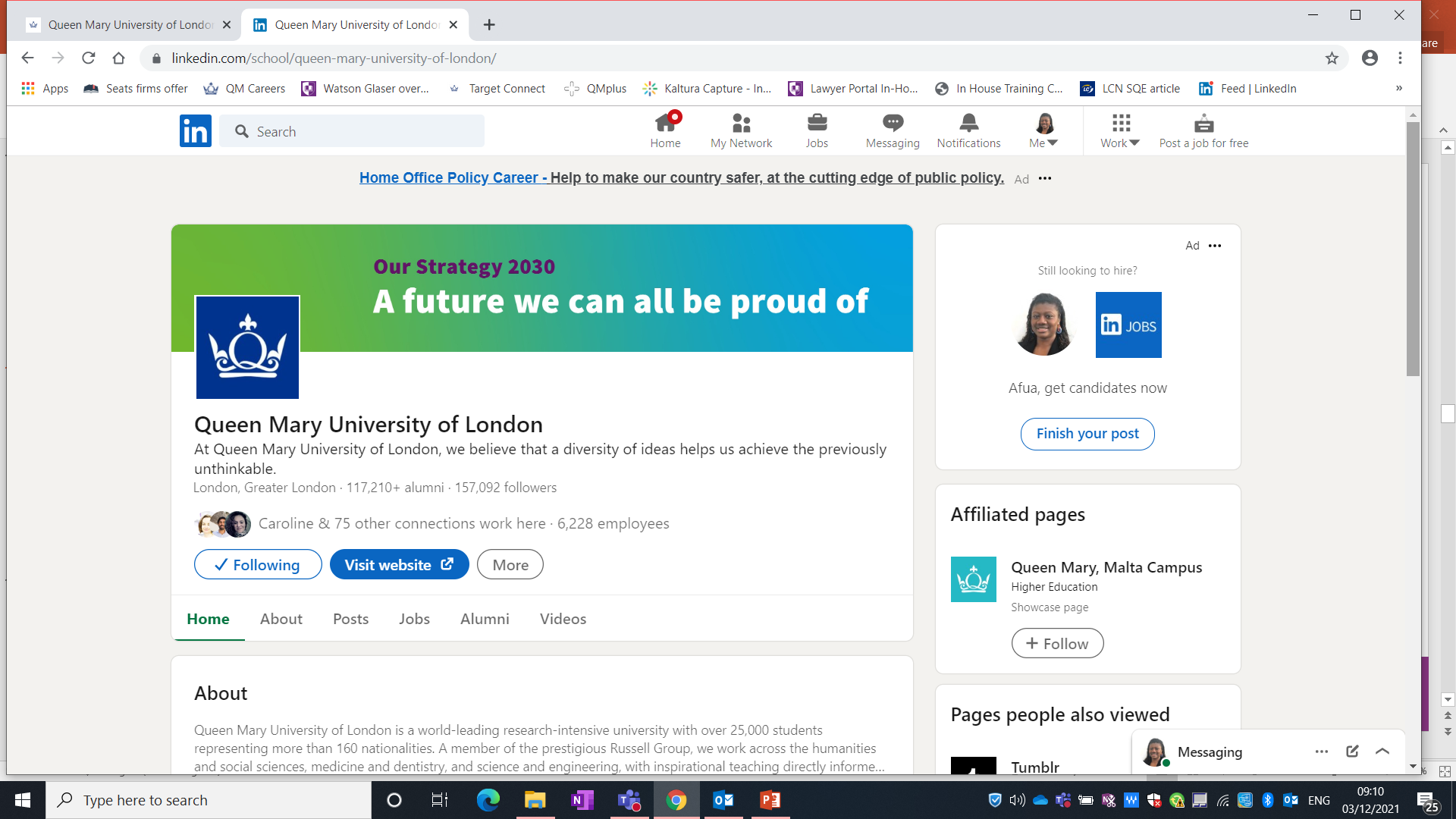 Clifford Chance Trainee Tuesdays
Explore other people’s career paths
Review profiles of people doing roles you are interested in (and the companies they work for) to get ideas about career paths and keywords/
language to use on your profile and in your searches
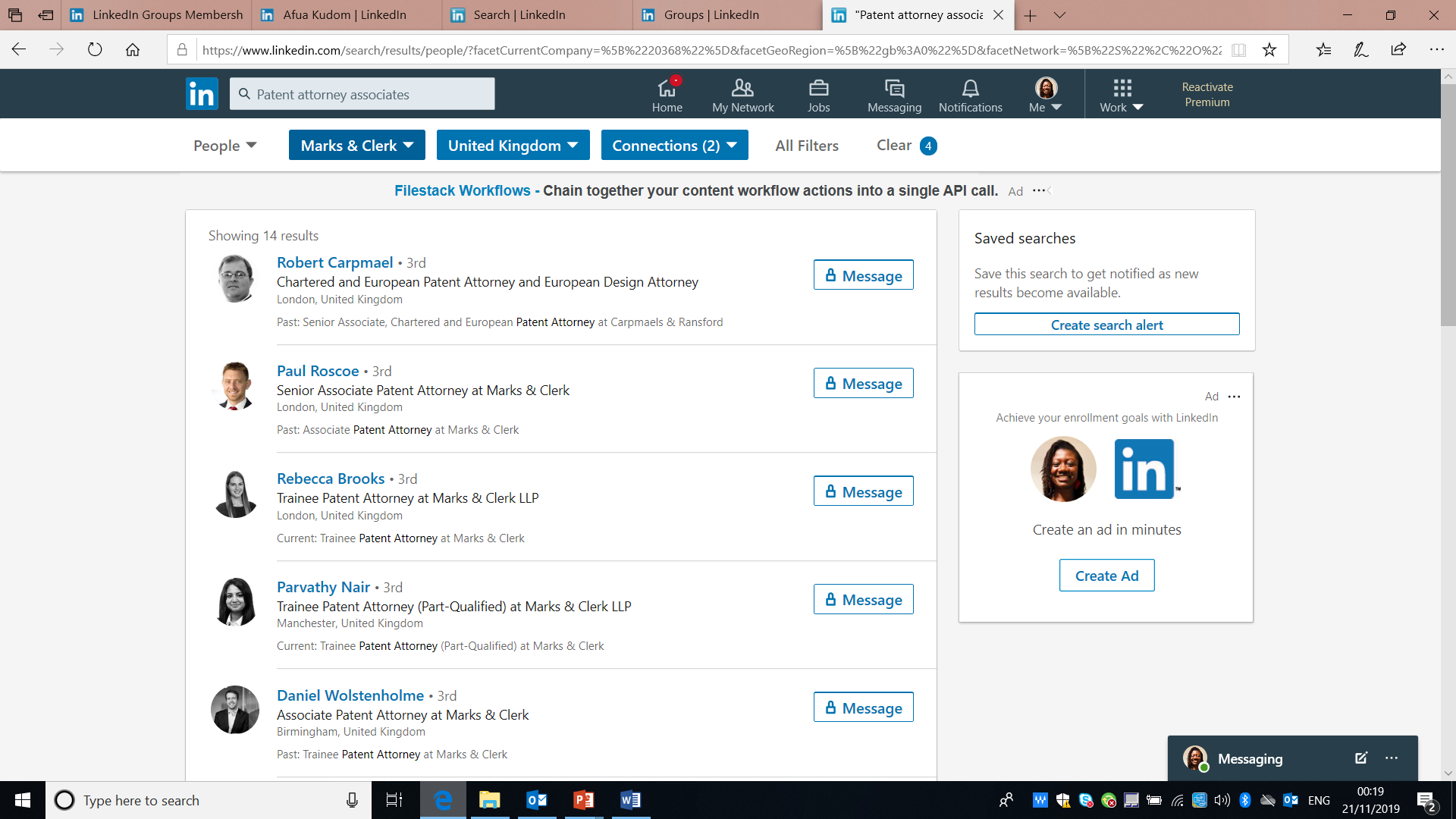 Clifford Chance Trainee Tuesdays
Show recruiters you are open to opportunities
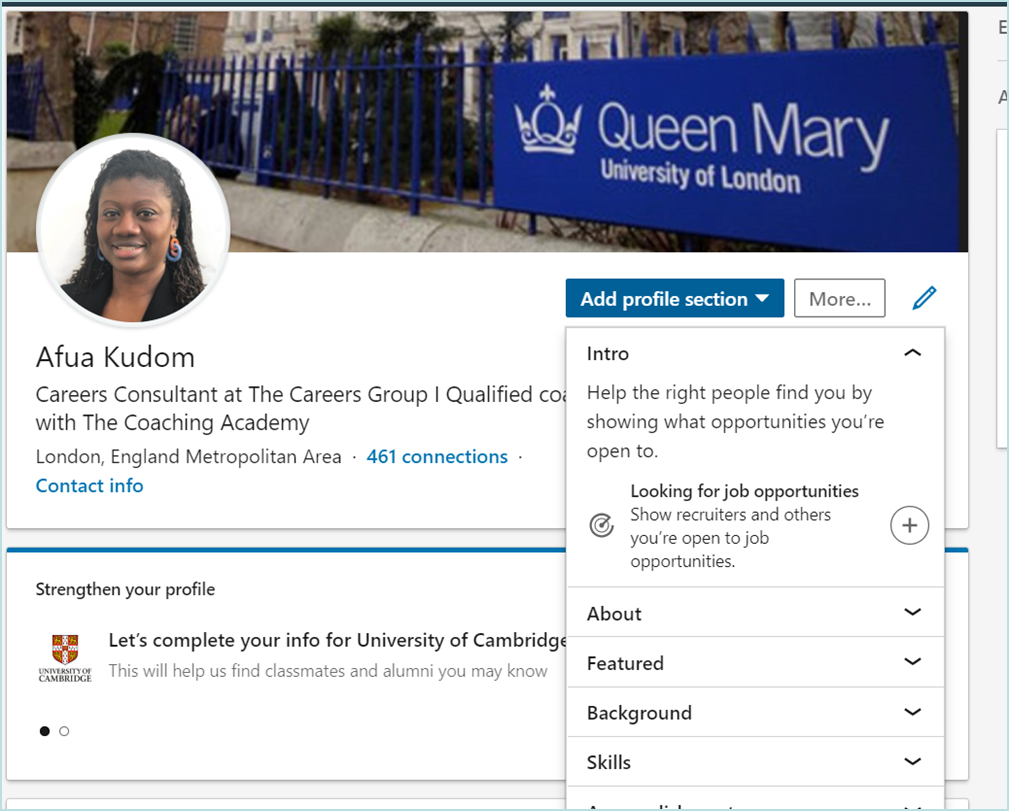 Clifford Chance Trainee Tuesdays
Manage your personal settings
Click on your profile (it says ‘Me’ where your profile picture is )
Select ‘Settings and Privacy’ under ‘Account’
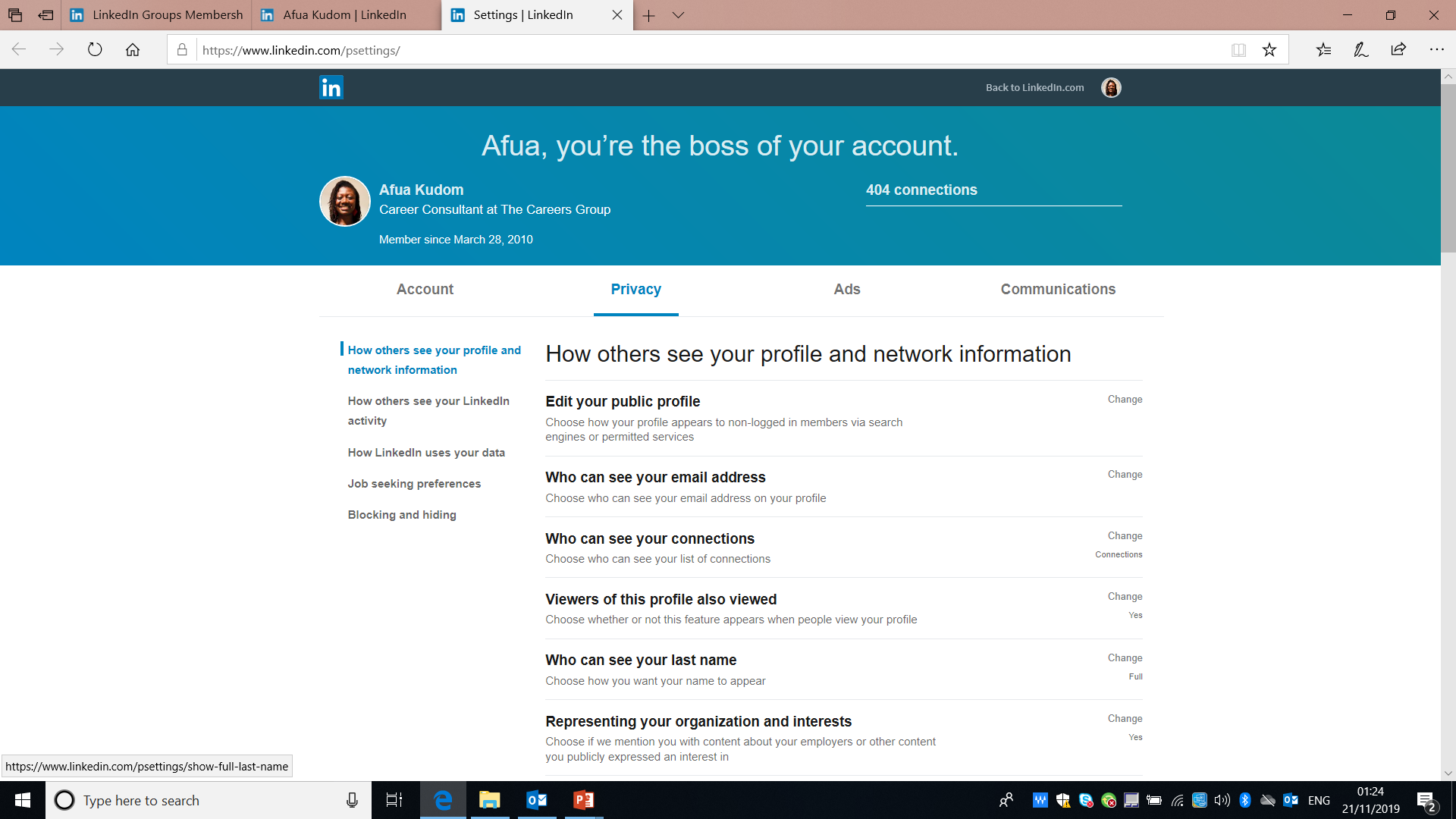 Remember - YOU control your privacy
Informational interviews
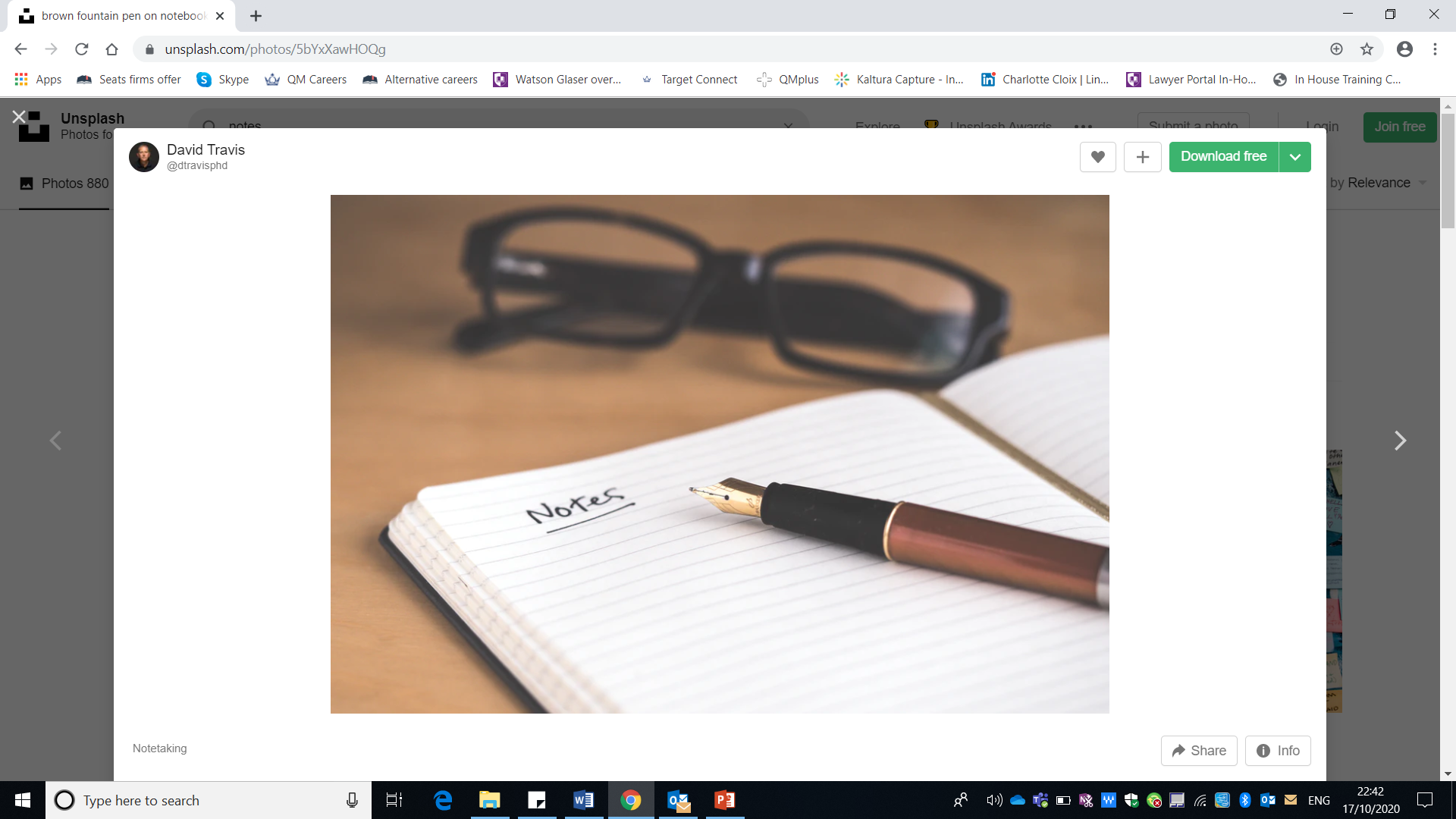 Image by David Travis on Unsplash
Informational interviews
Short conversation (ideally 20 – 30 minutes)

With someone in a firm/chambers/organisation you want to work for or someone on your desired career path (e.g. future joiner)

Focus is on gathering information (NOT about getting a job)

Ask intelligent questions (do your research before hand)

Think of what you contribute to the conversation – they are likely to want to know about you too
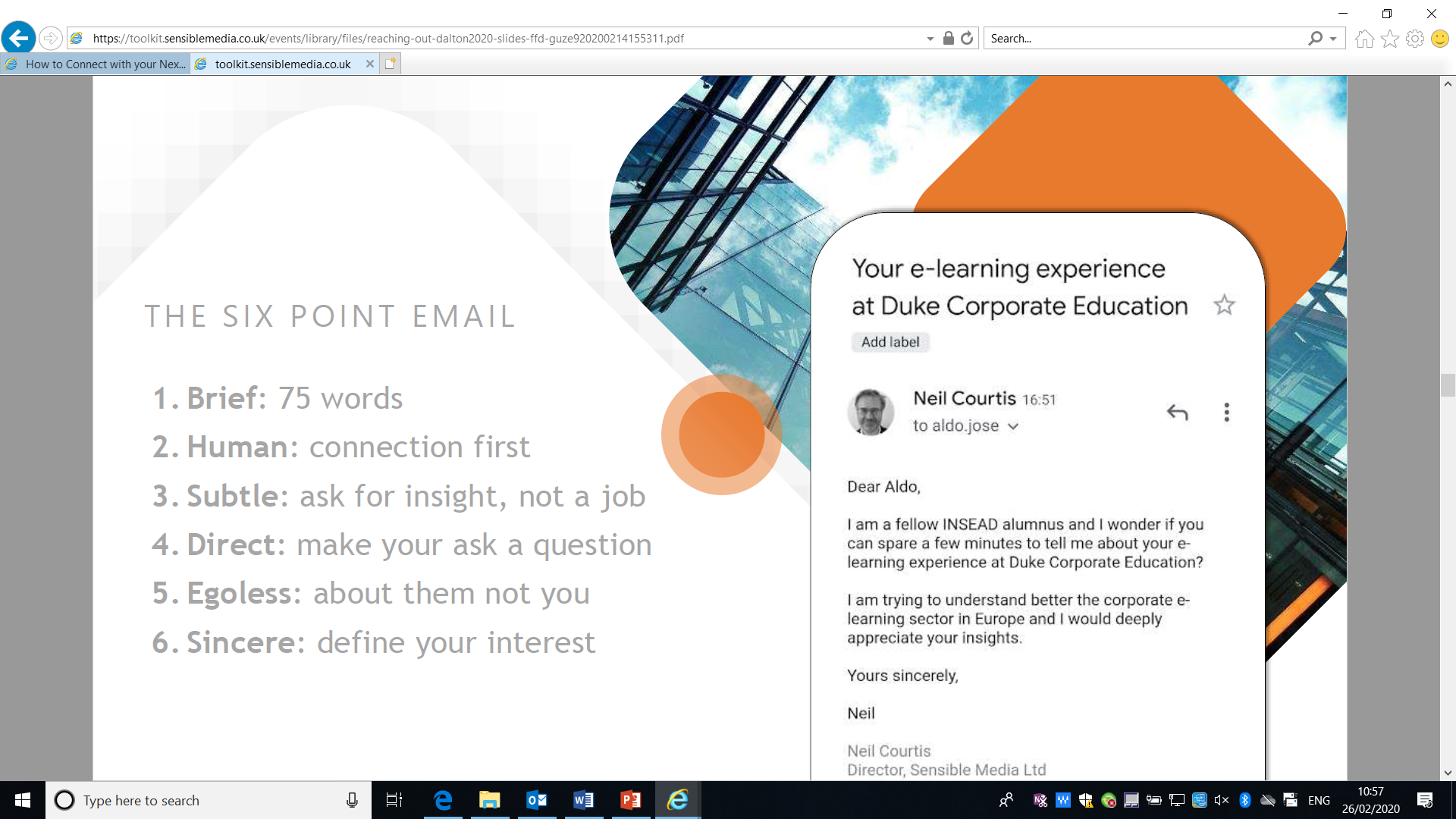 Taken from Steve Dalton’s ‘The 2-hour job search’
Using social media for professional networking
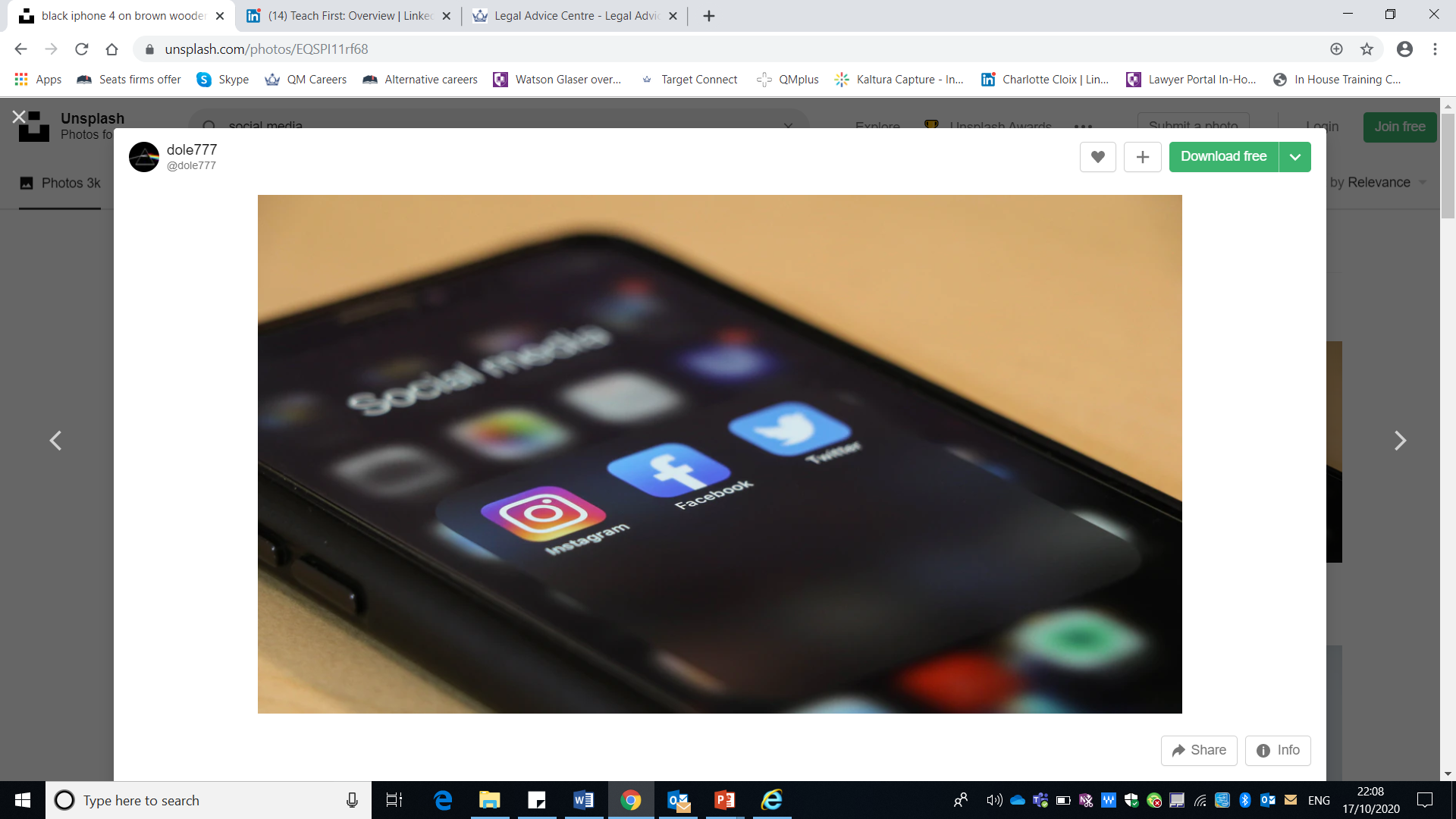 Image by dole777 on Unsplash
The career benefits of using social media
Taken from an article on LawCareers.Net, ‘Aspiring lawyers: a guide to social media’

Develops commercial awareness
learn new ideas, keep up to date with trends, news and updates
engage with content creators and join discussions on issues affecting the sector
provides practical examples for applications and interviews

Creates opportunities
through engagement/collaboration with peers/industry experts
social media ambassador
Online/virtual professional networking
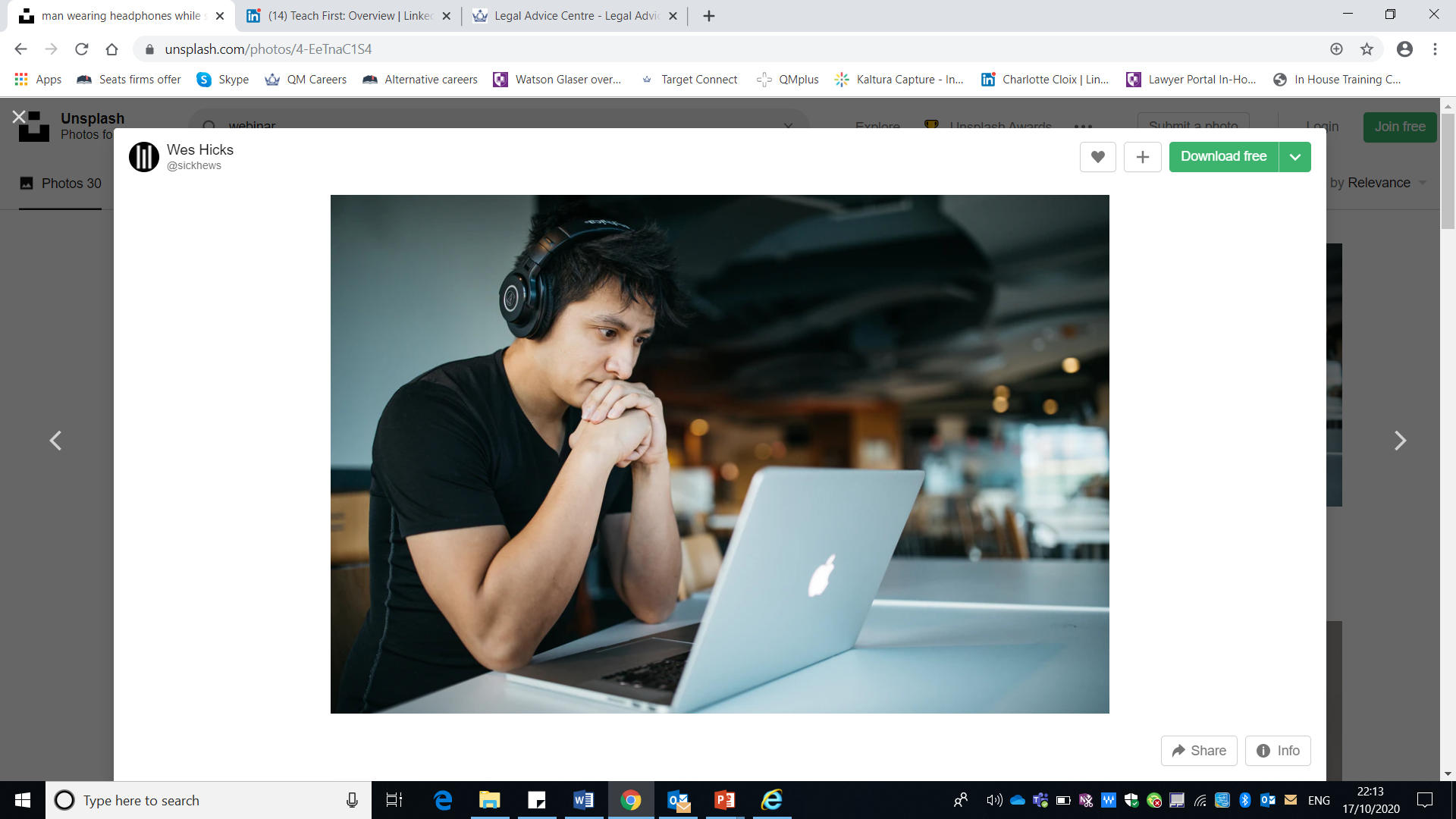 Image by Wes Hicks on Unsplash
Online/virtual professional networking tips
Set clear objectives (e.g. explore career options, gain first-hand insights)

Maximise opportunities to connect with recruiters, alumni and other professionals

Read and implement useful advice and guidance on online/professional networking

Present a professional image (e.g. smart attire, professional profile photo and bio)

Keep your information up to date

Practise, practise, practise…..
The Queen Mary Alumni Network
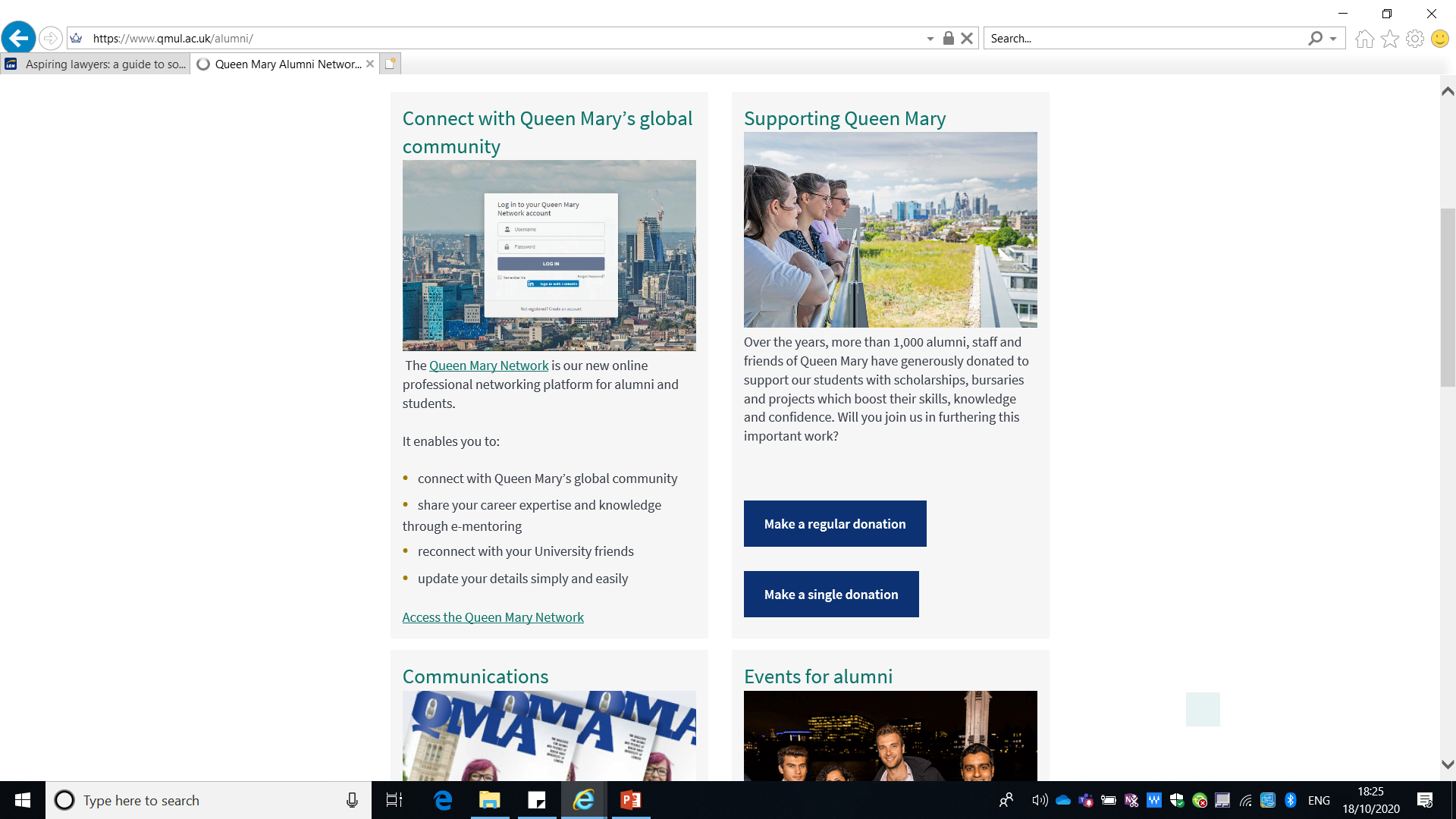 Global community of almost 180,000 former students, in over 160 countries around the world

Lifelong link to the university

You can join as a current student

Provides access to alumni willing to provide a wide range of support, including e-mentoring and careers advice

A good way to practise your professional networking skills
https://www.qmul.network
Useful resources
EJ Legal
http://www.ejlegal.co.uk/finding-your-next-legal-job-with-social-media

LawCareers.Net
How to network online
Aspiring lawyers: a guide to social media
Final thoughts
You don’t have to do everything all at once …
..but take the first steps, keep working at it and start laying a foundation for your entire career
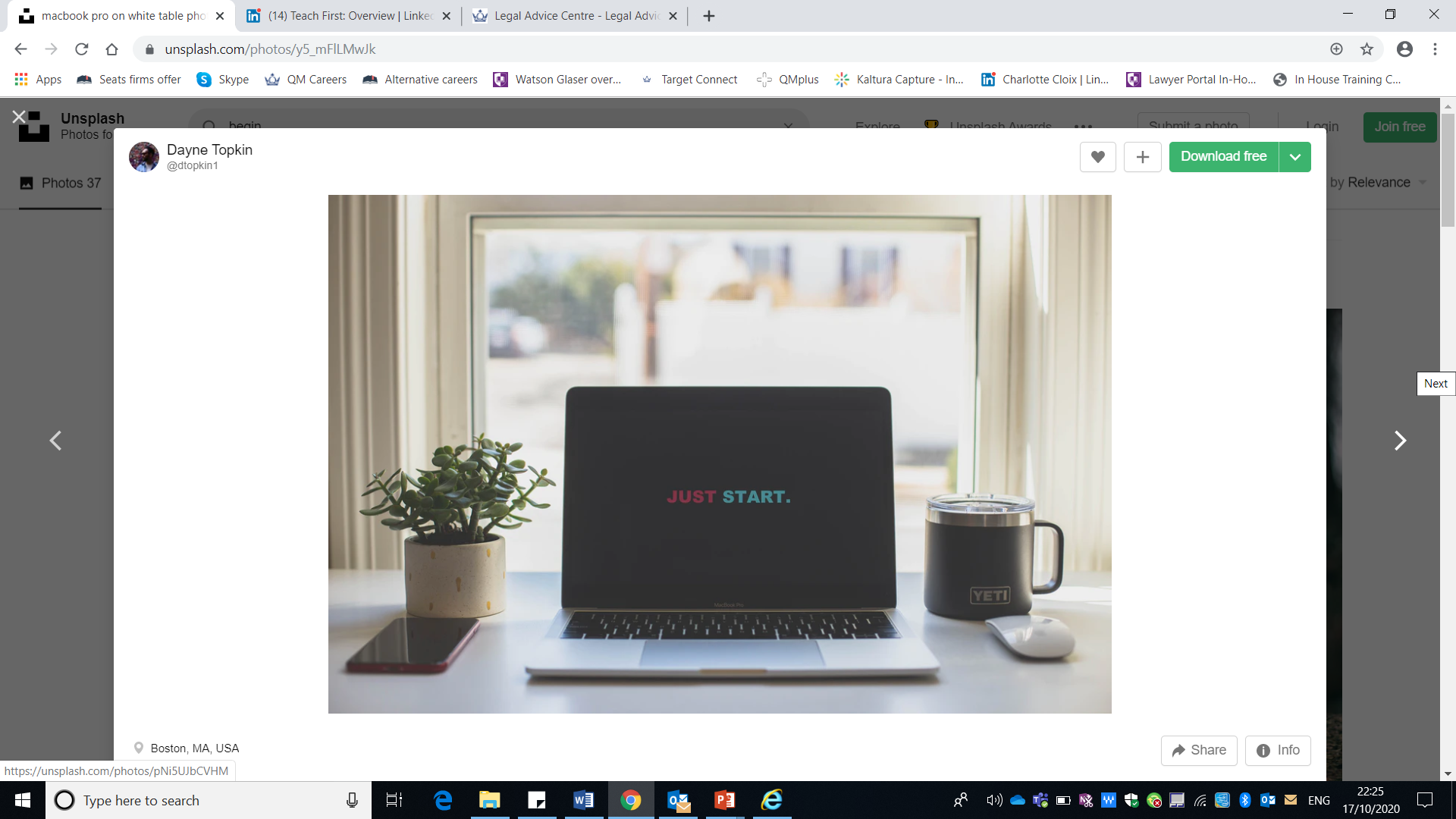 Image by Dayne Topkin on Unsplash
CCLS
Enjoy building your brand and networking